There Might be giants?-A Proportional Reasoning Activity for Prospective Teachers
Math 100
Summer 2015
Lance Burger
Fresno State
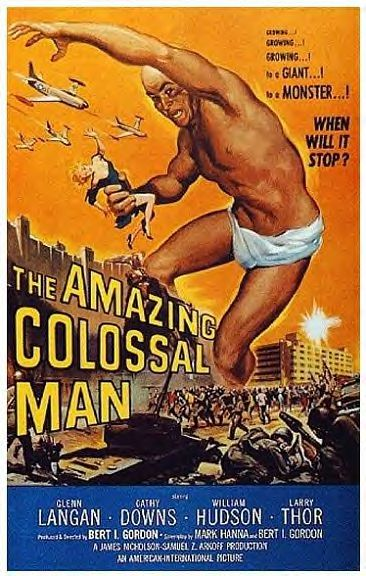 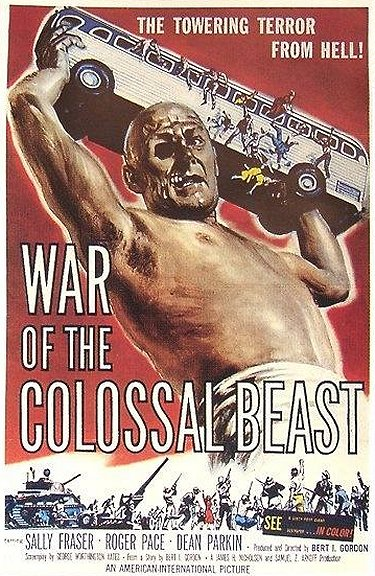 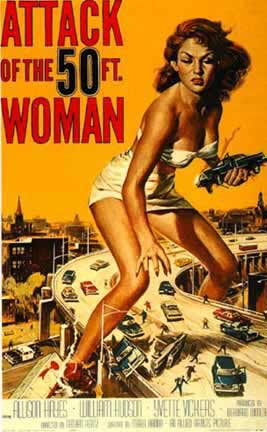 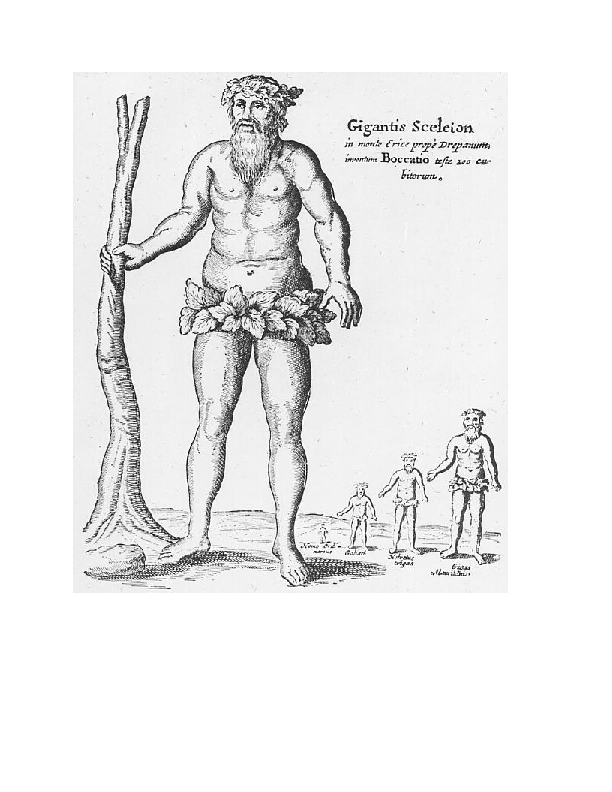 Who does not know that a horse falling from a height of three or four cubits will break his bones, while a dog falling from the same height or a cat from a height of eight or ten cubits will suffer no injury?  ...Galileo-Two New Sciences
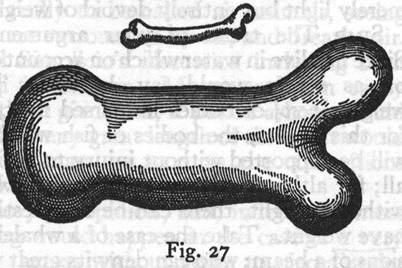 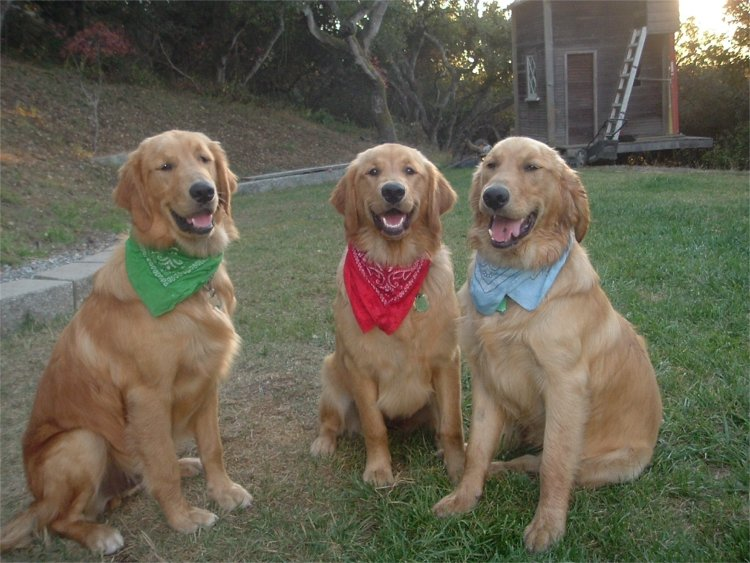 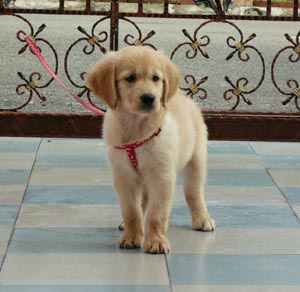 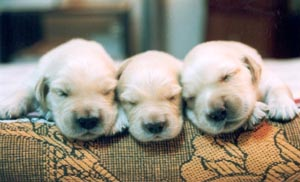 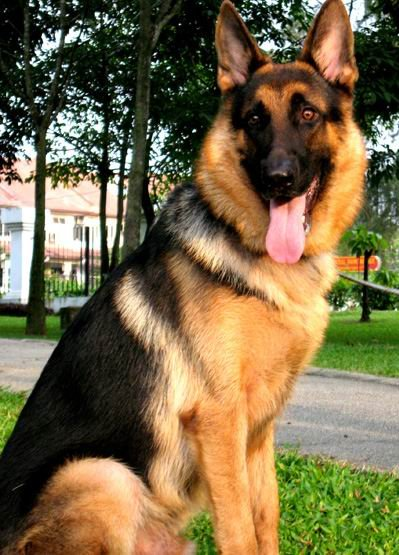 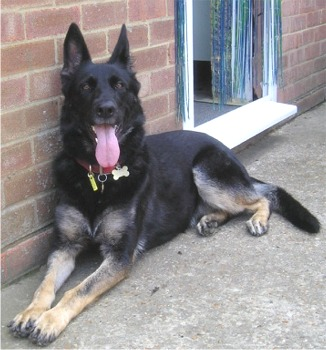 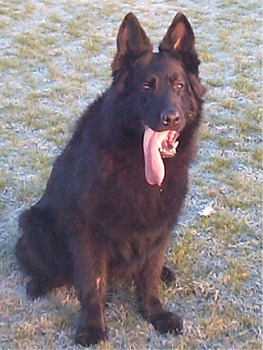 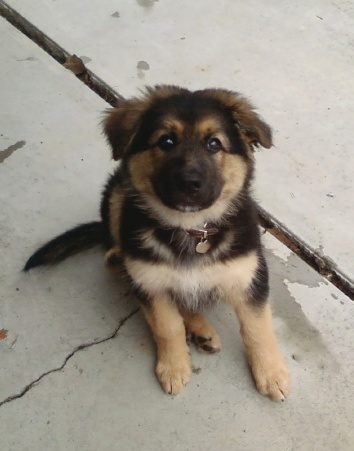 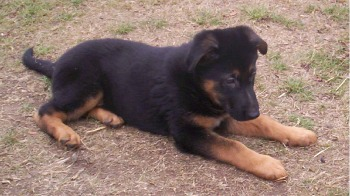 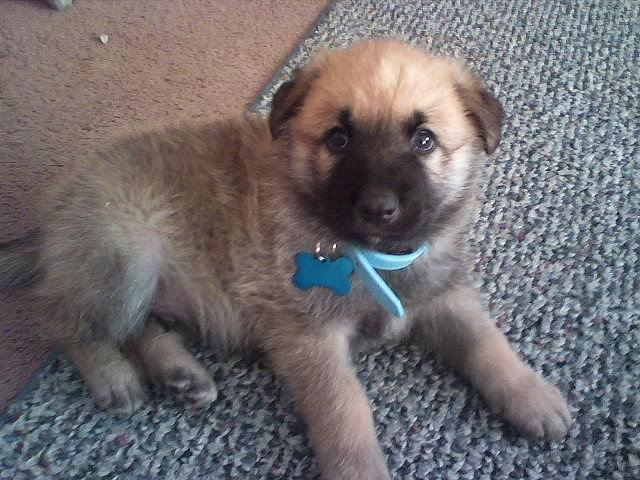 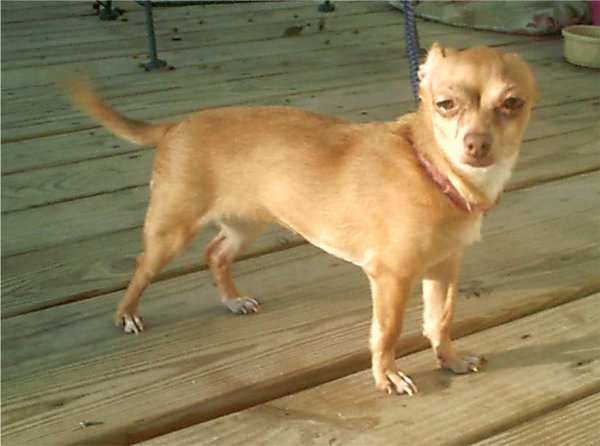 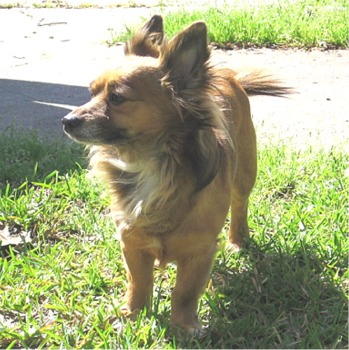 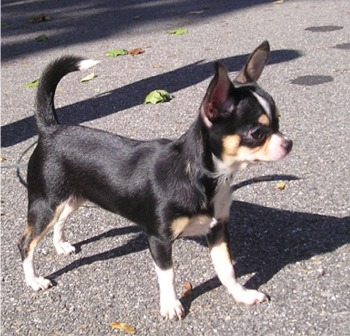 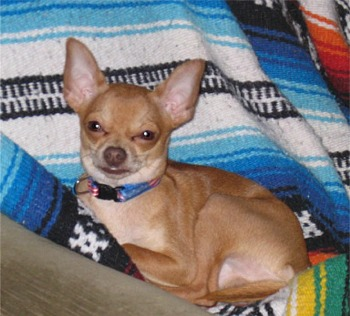 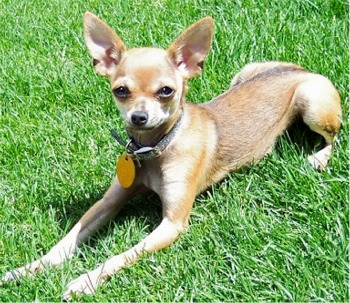 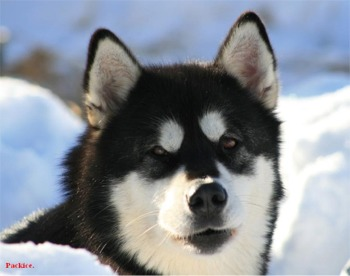 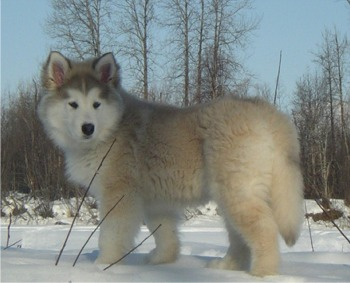 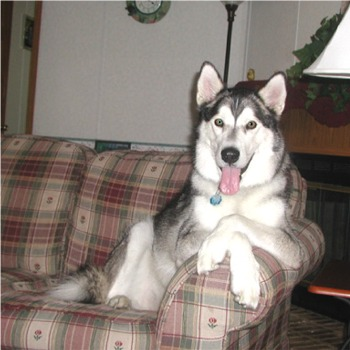 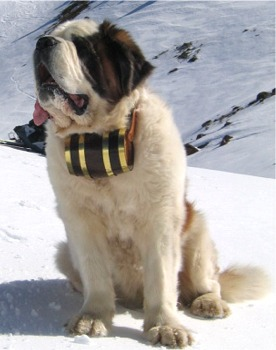 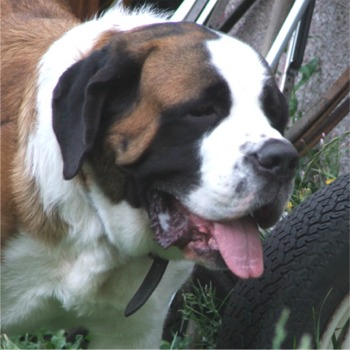 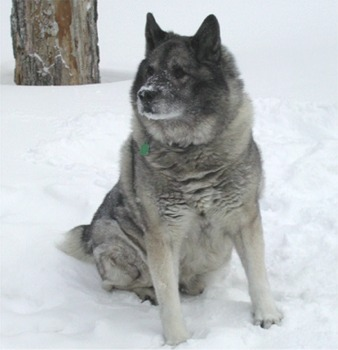 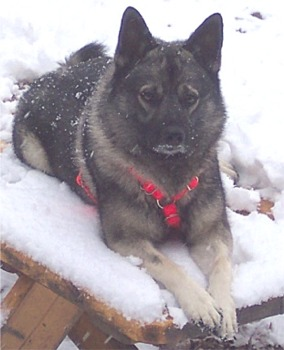 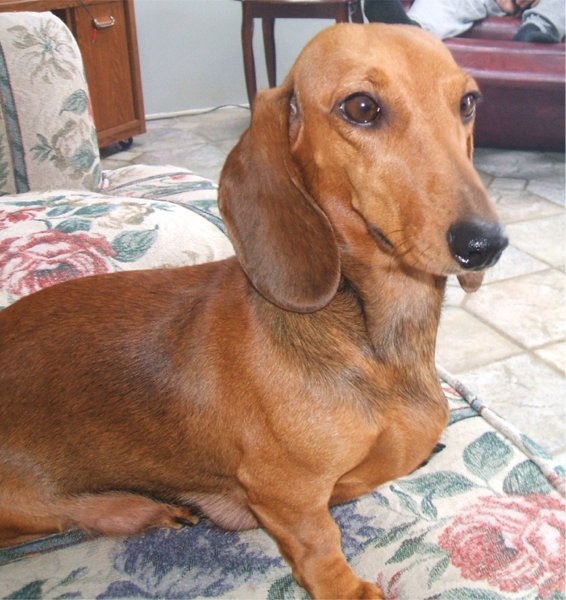 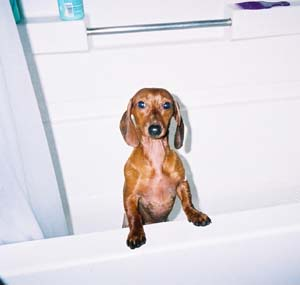 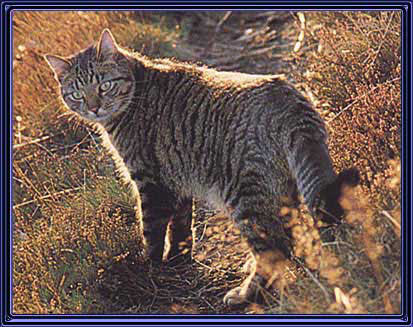 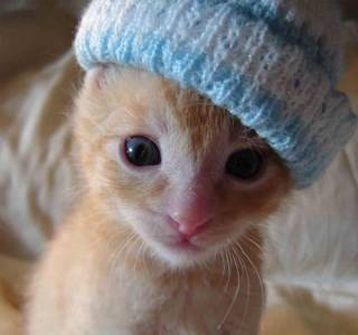 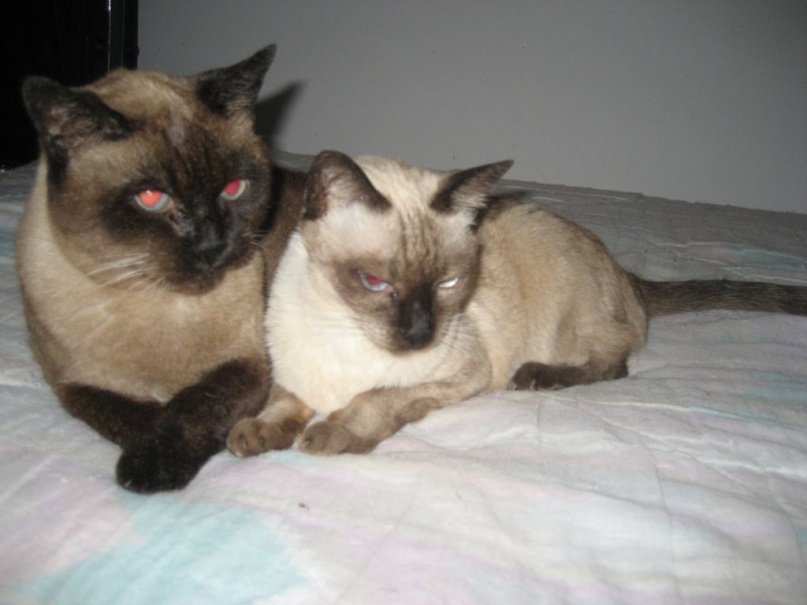 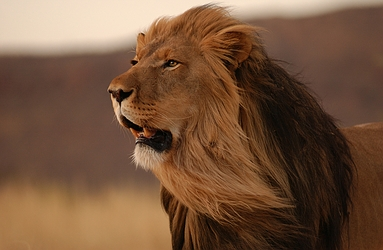 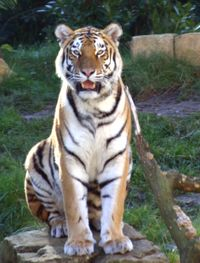 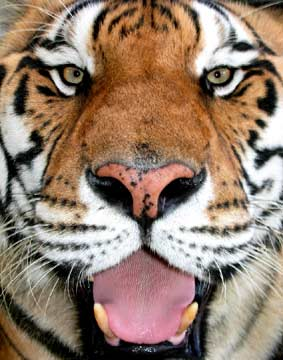 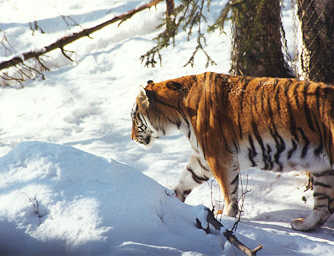 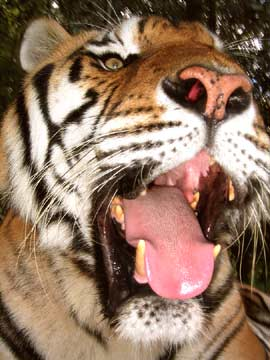 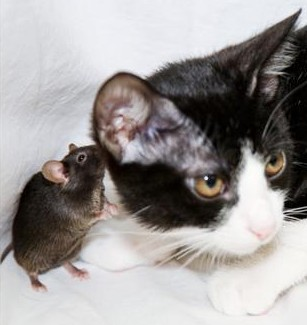 [Speaker Notes: Next slide asks QUESTION:  WHY DO LARGE DOGS SEEM TO PANT MORE THAN SMALL DOGS?]
Q. Why do large dogs seem to pant more than small dogs?
FRONT & BACK
SIDES
TOP & BOTTOM
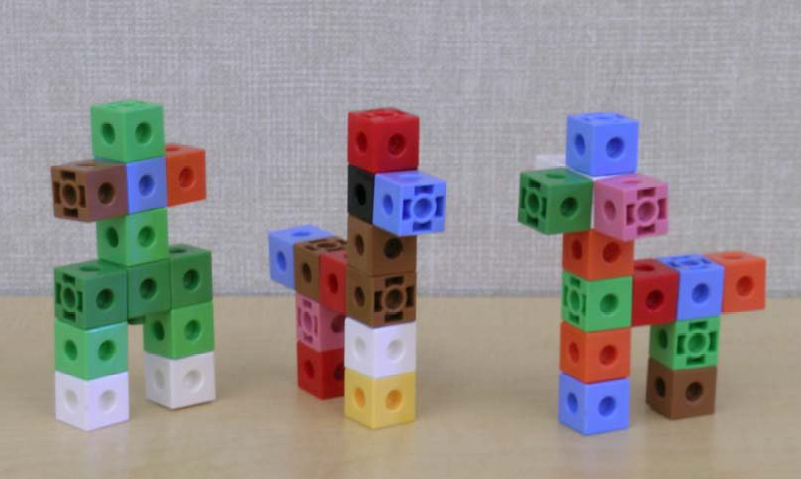 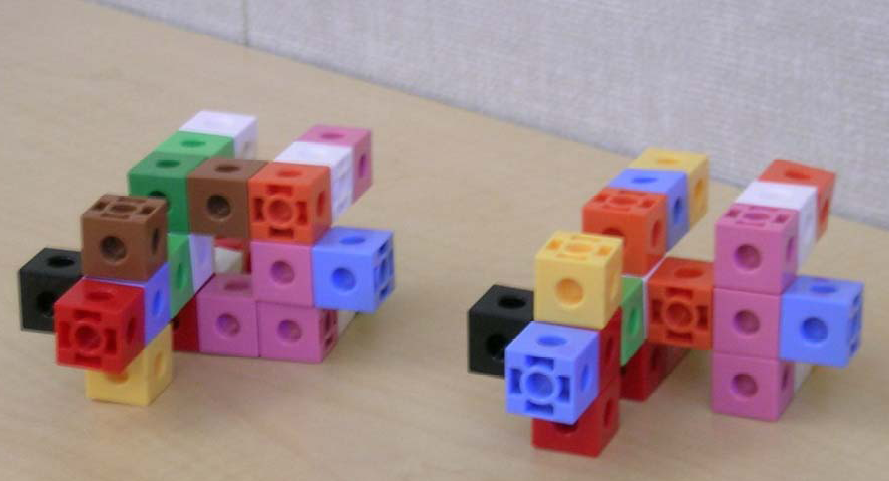 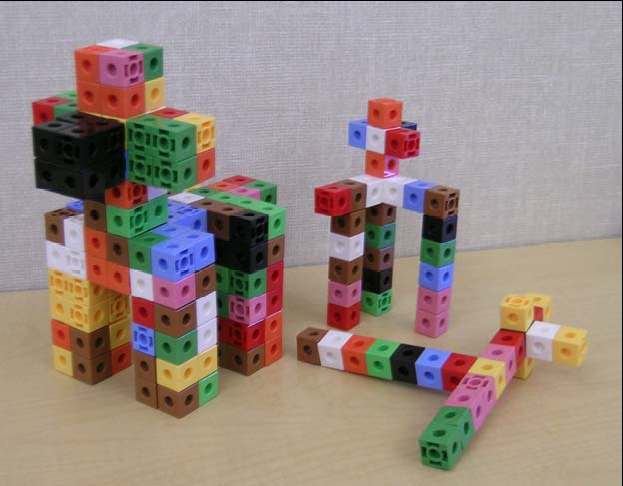 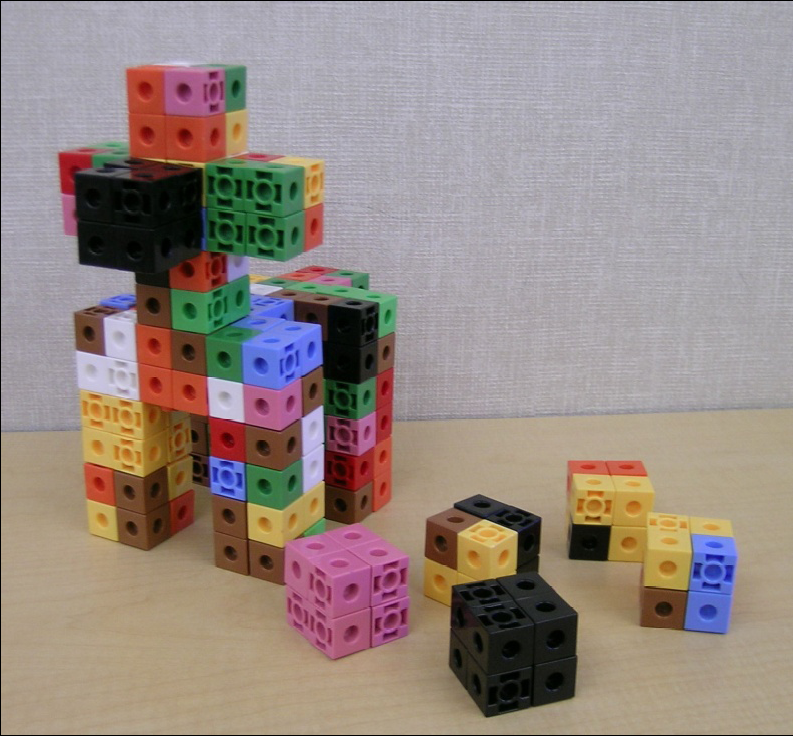 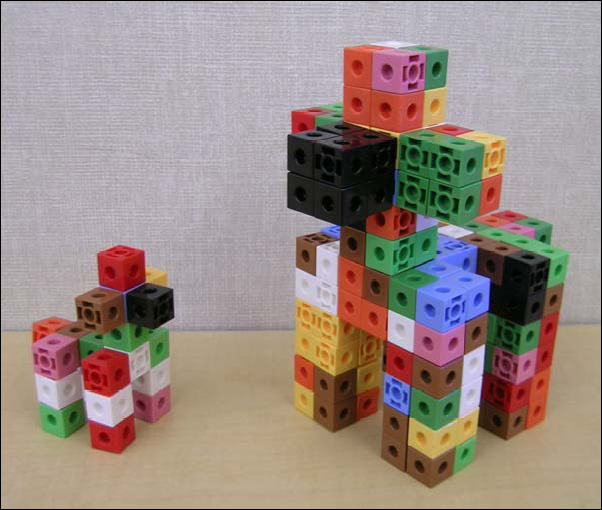 Reasoning from Manipulatives:
Mathematical Concepts Related to LARGE and small dogs.

Mathematical Concepts Related to HEAT EXCHANGE.

How Can These Concepts be Compared Mathematically?
A demonstration about cooling:
Equal volumes of 100C water are placed in containers having different areas of exposure:

After several minutes measure the respective water temperatures with thermometers, significant differences in temperatures are seen.
A second cognitive disequilibrium of lesson:
If more surface area produces better cooling, then why do large dogs appear hotter,…, they have more surface area than a small dog!
Reasoning from Manipulatives continued:
How can we compare surface area and volume AT THE SAME TIME?
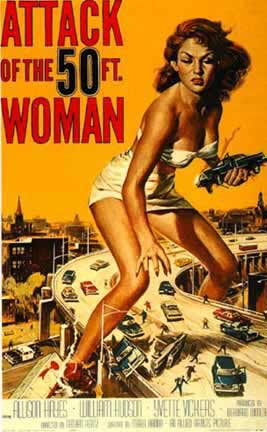 As for the 200foot woman:
A 5 foot woman made six times larger twice would reach 180 feet.
(1/6)^2 is 1/36
She would have 1/36 less skin as compared with the 5 foot woman.
No wonder she is in such a small swimsuit … she is burning up!
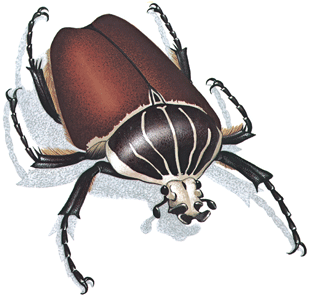 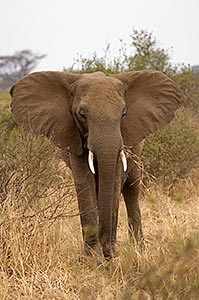 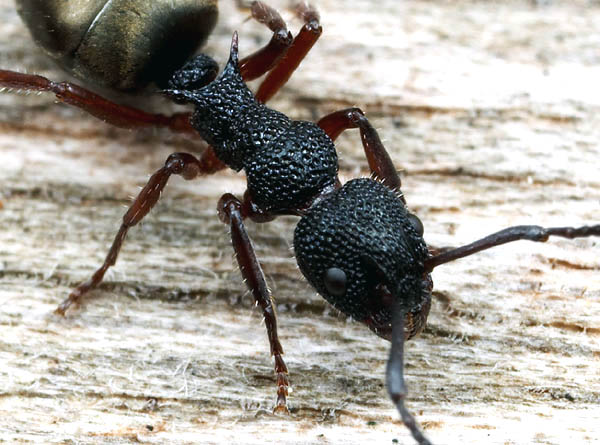 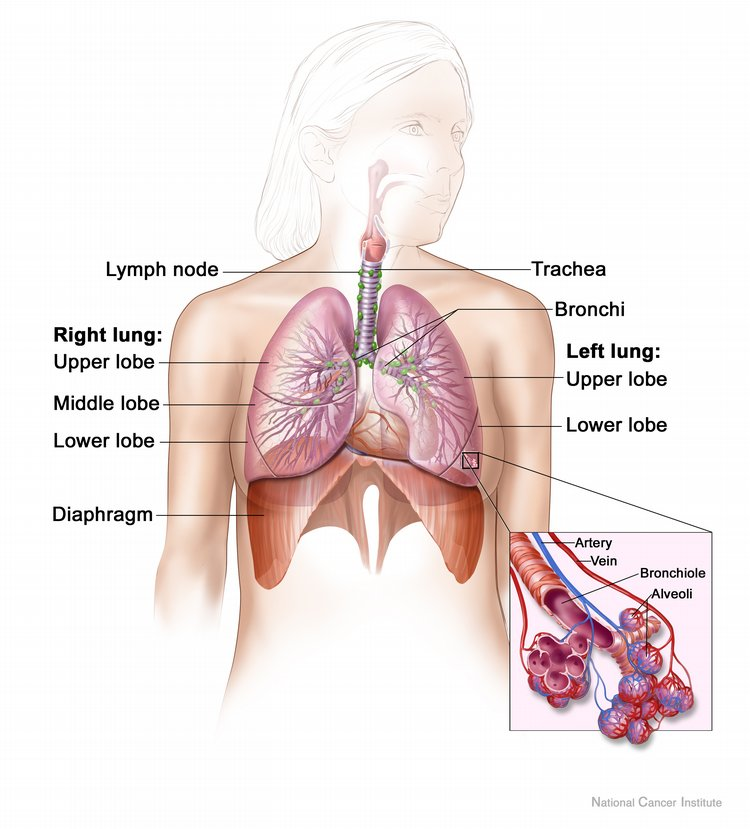 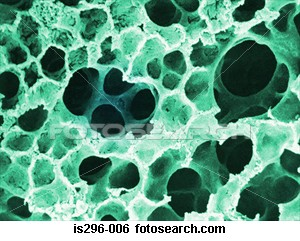 p=8
a=4

P=16
A=16

p/a=2/1

P/A=1/1
c=2(pi)r    C=2(pi)2r
a=(pi)r^2  

 A=(pi)(2r)^2
=4(pi)r^2

c/a =2(pi)r/(pi)r^2=2/r

C/A=2(pi)2r/4(pi)r^2=1/r